מערכת שידורים לאומית
השואה בתיאטרון הישראלי
תיאטרון חטיבה עליונה
שם המורה: רקפת רובין
מטרות
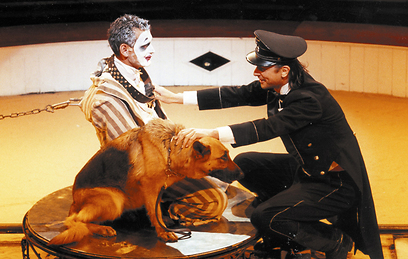 נכיר מחזות ומופעים שונים העוסקים בנושא השואה
נכיר נקודות מבט תיאטרוניות שונות על הנושא
נבין את חשיבות ומשמעות העיסוק בנושא השואה בתיאטרון הישראלי
איפה זה פוגש אותנו?
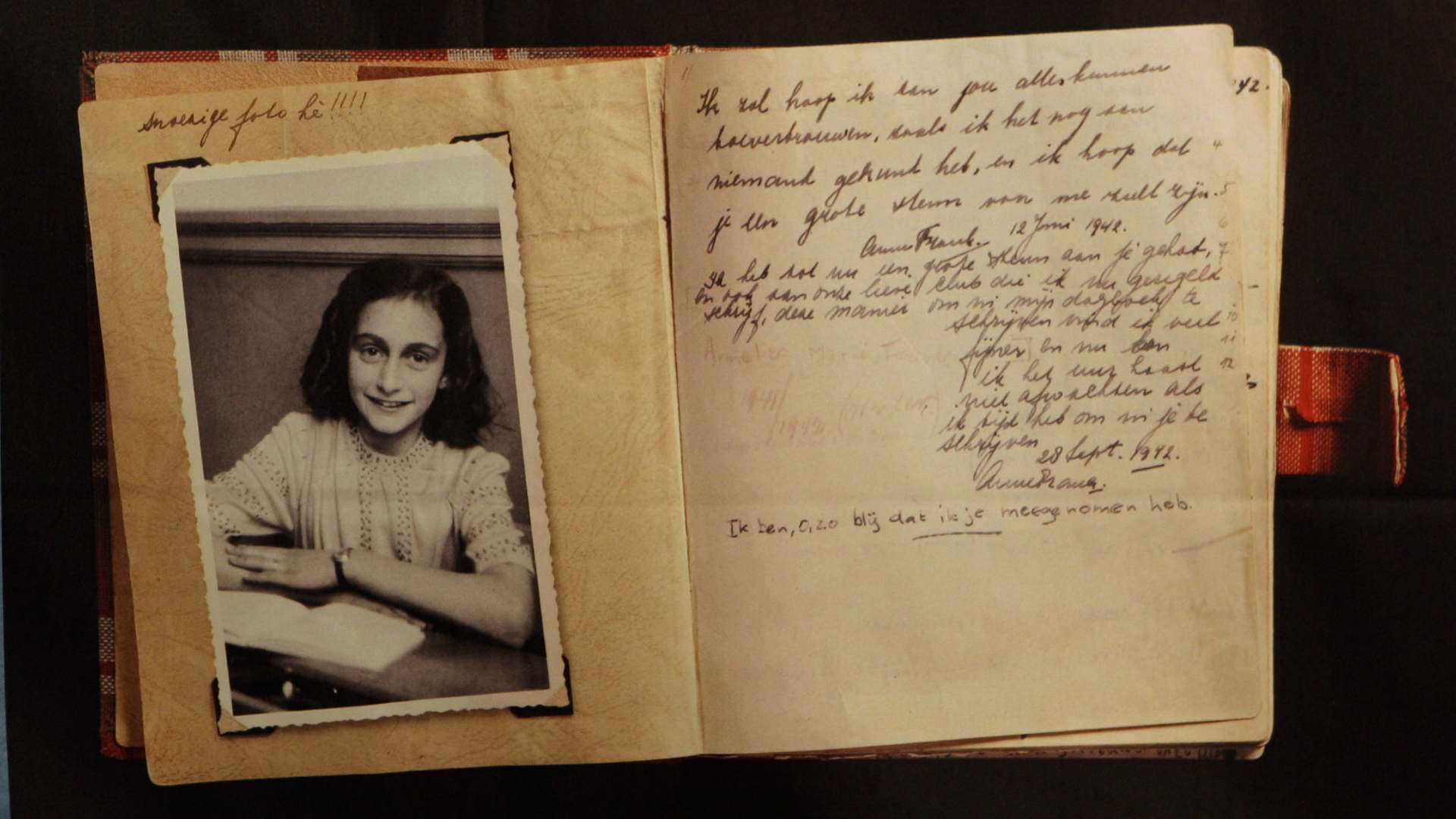 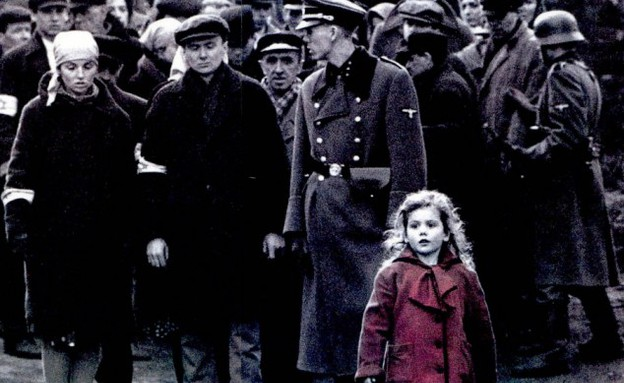 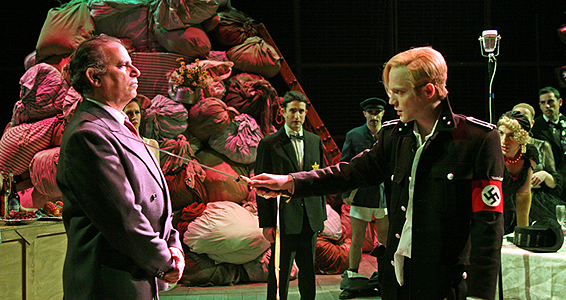 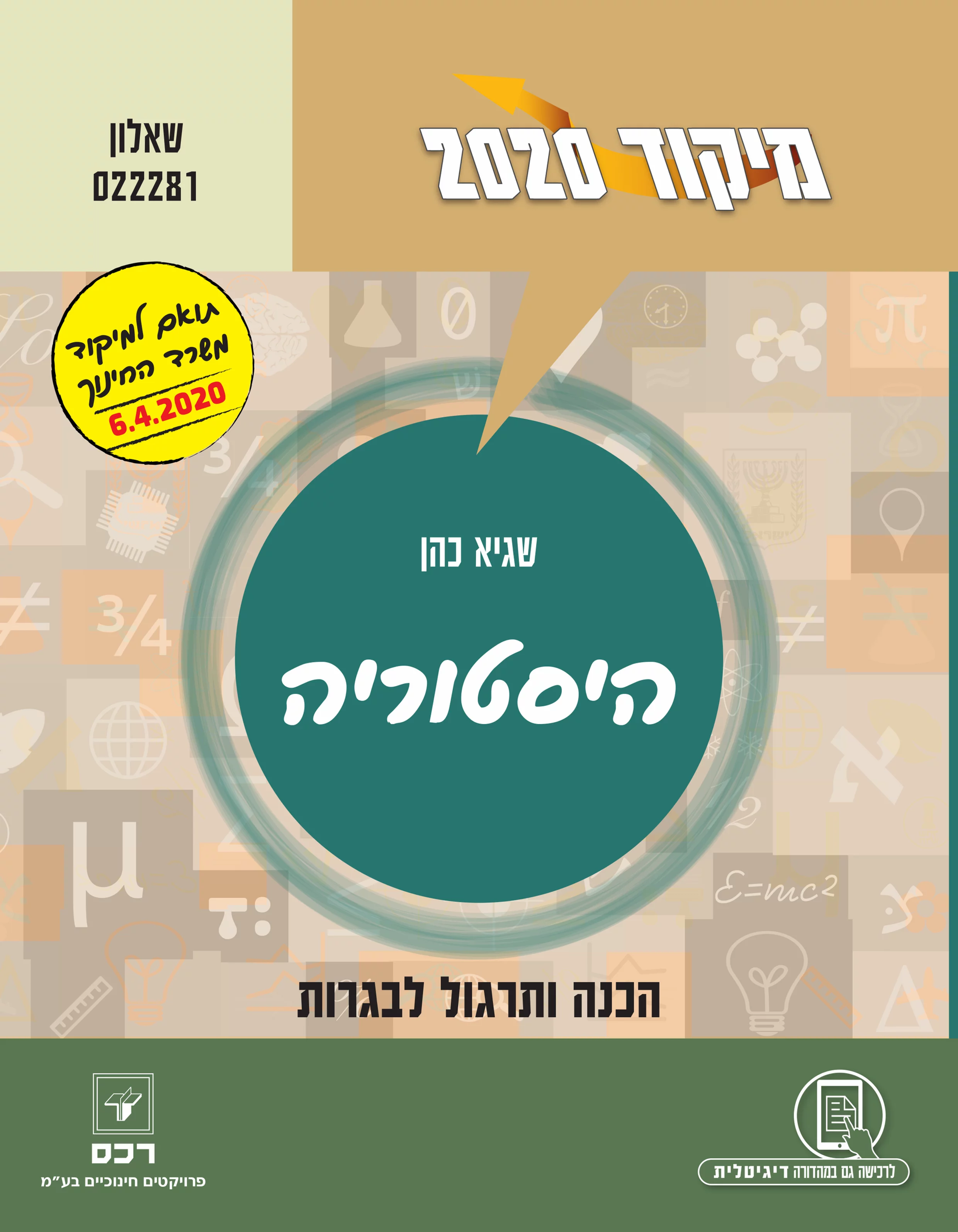 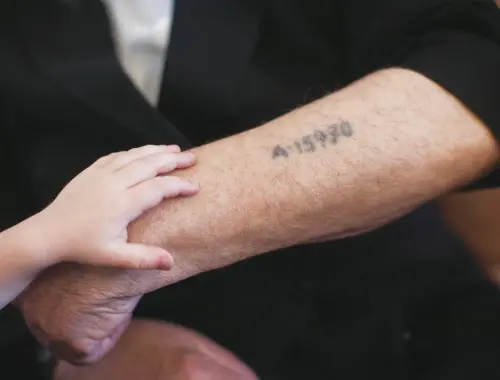 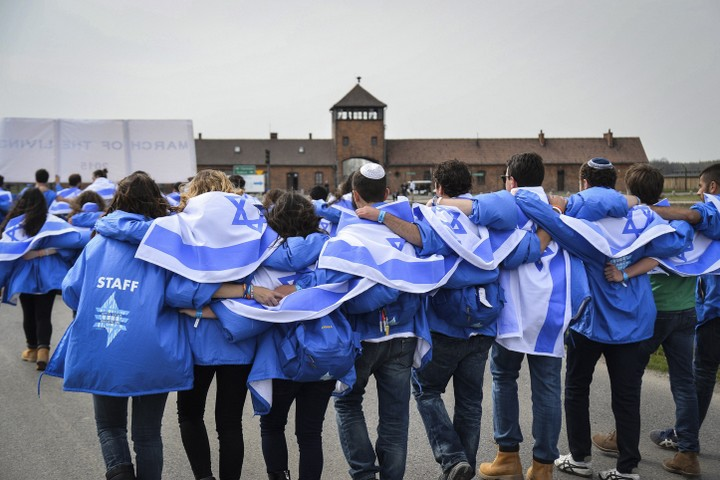 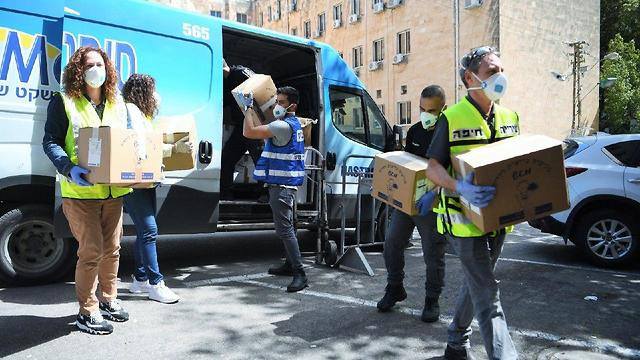 מודל קובלר- רוס
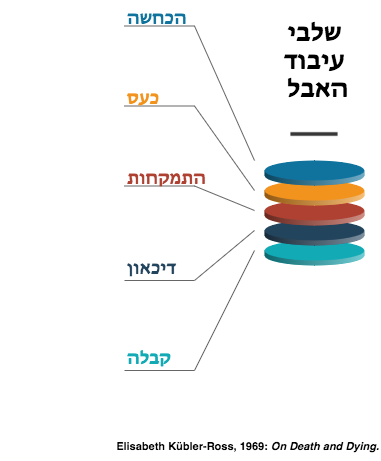 שלב ההכחשה
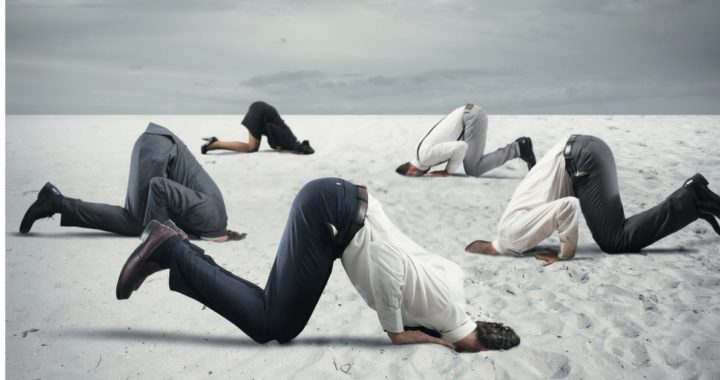 בשנות ה- 40'
כפר מאת יהושע סובול בבימוי יבגני אריה 
תיאטרון גשר 1996
העשור הראשון48-58
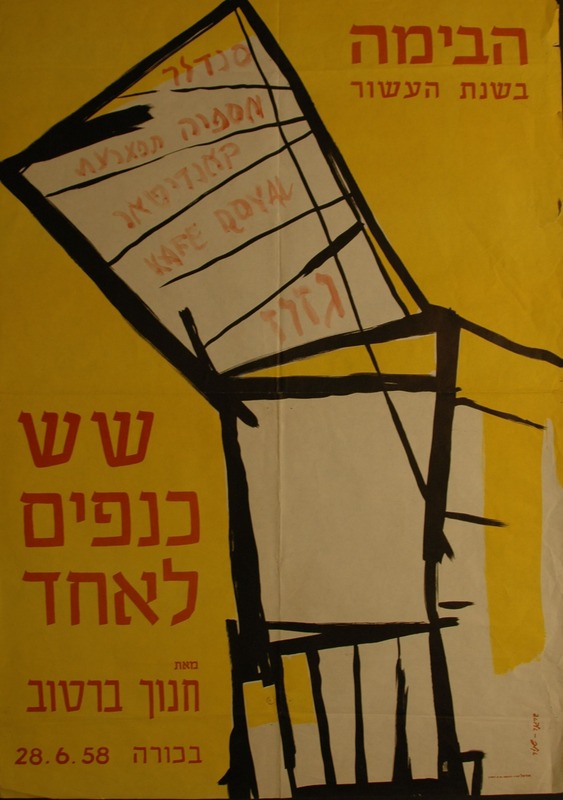 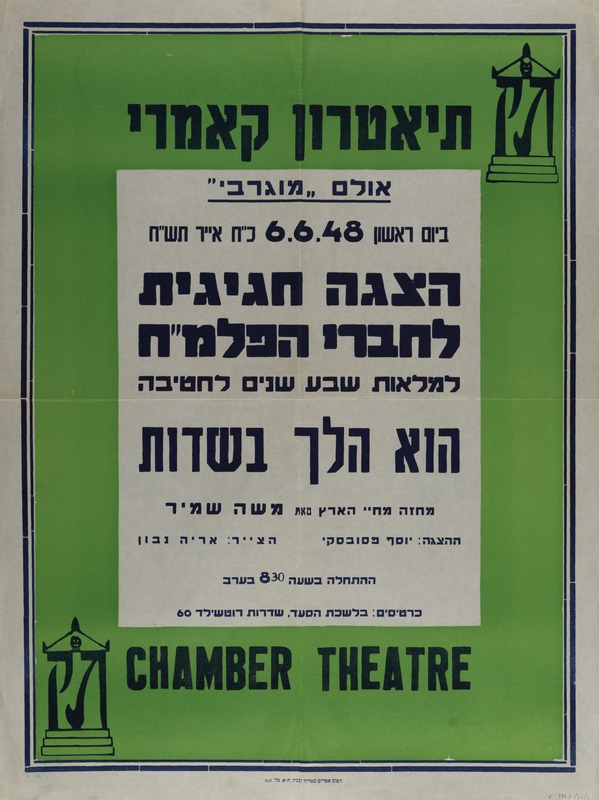 מעתק מרומאן
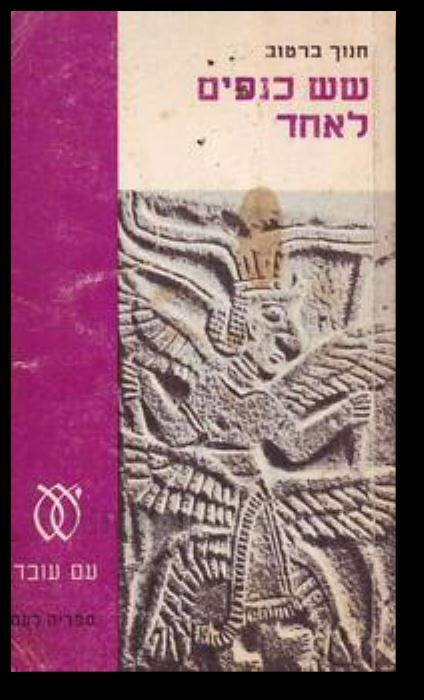 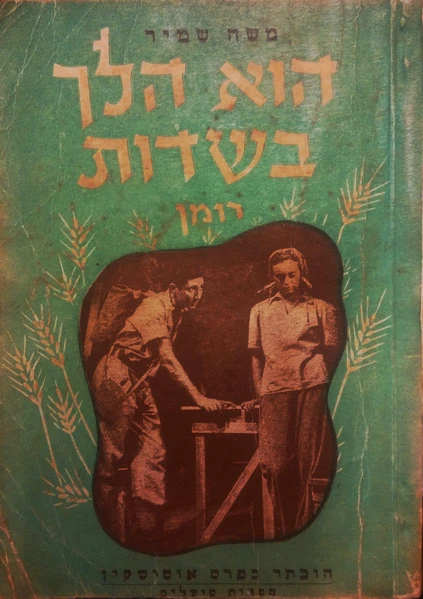 מקום וזמן
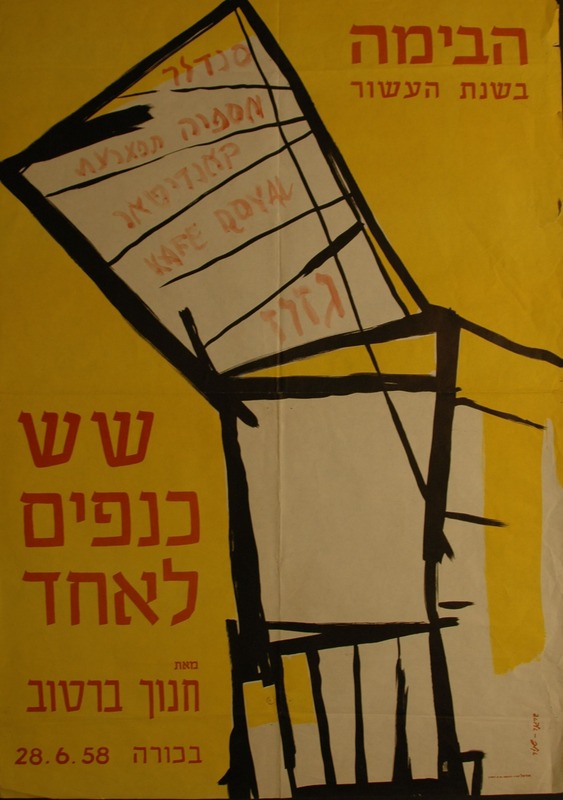 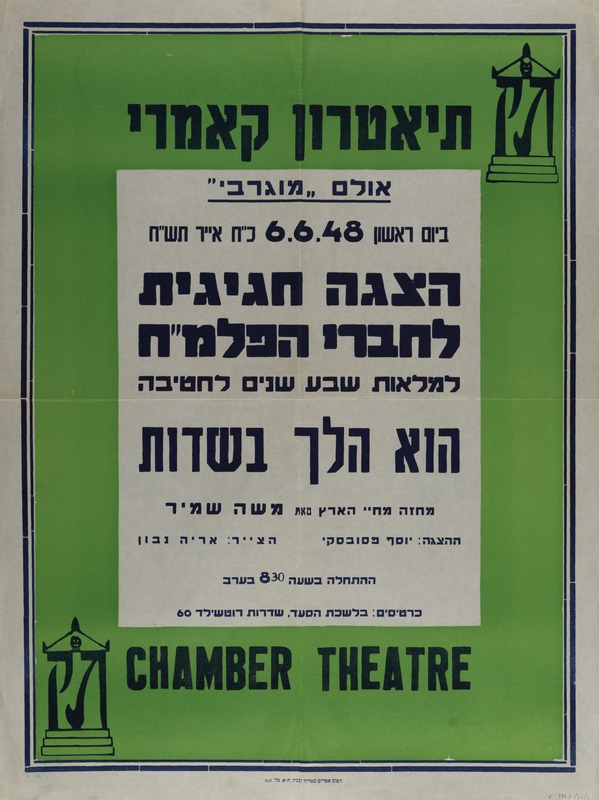 ייצוג הבית
הוא הלך בשדות            שש כנפיים לאחד
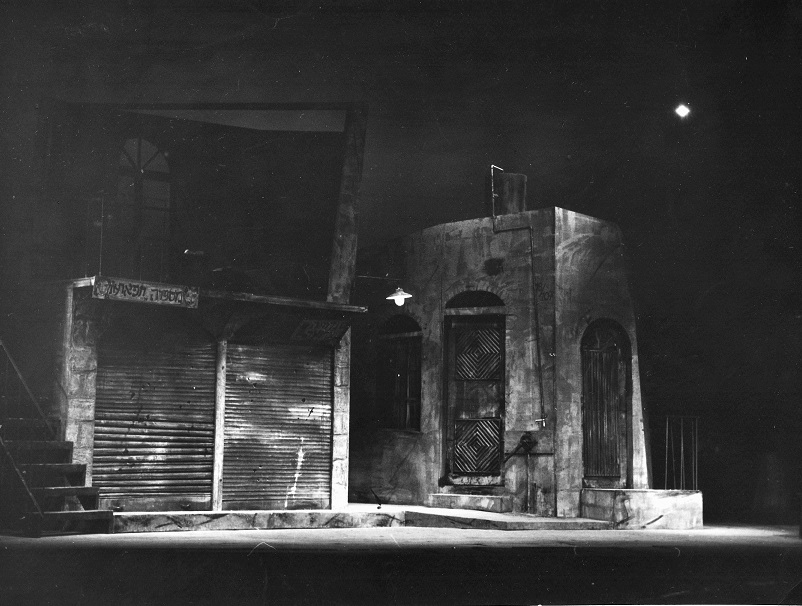 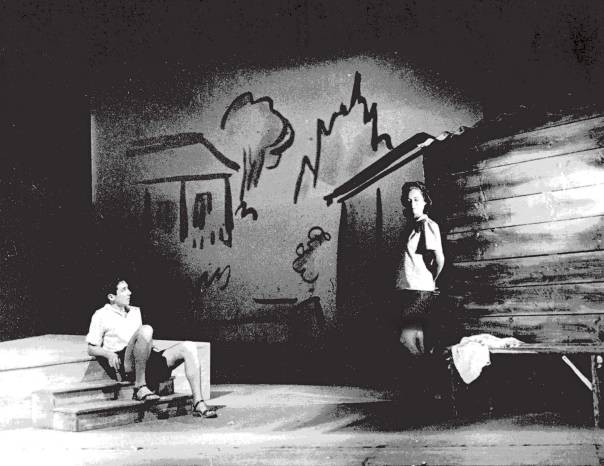 "אני רוצה בית שלא אצטרך לצאת ממנו לעולם. אתה מבין? עם אבנים כבדות, עם קירות עבים. אני רוצה שיהיה לי טוב, שיהיה לי שקט"
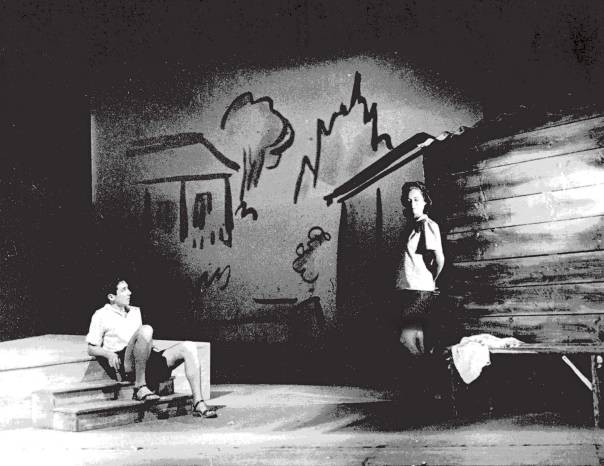 הוא הלך בשדות
"אה, כמה רוצים אנו כבר בבית משלנו... שנים על שנים של נדודים, במחנות, ביערות...שם בפולין, למי היה בית אבנים? למי? "
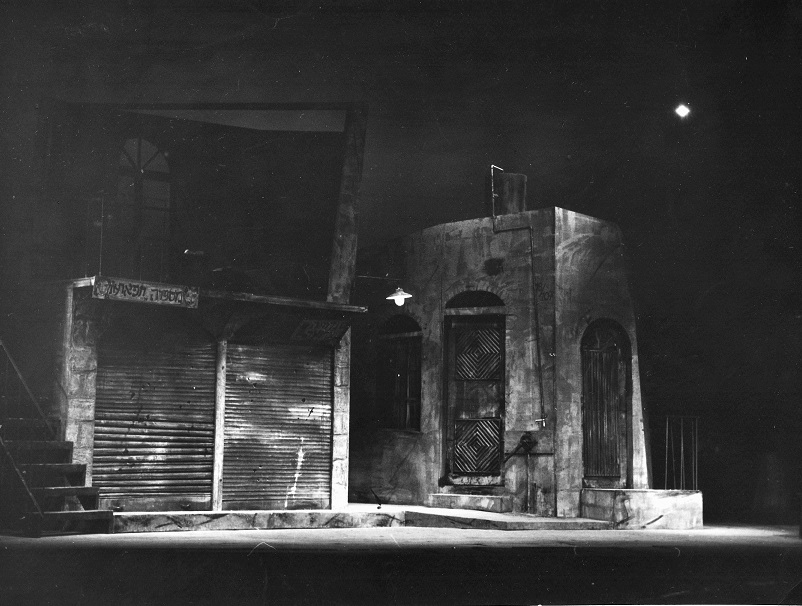 שש כנפיים לאחד
האנשים מ"שם" ו"שמה"
הוא הלך בשדות
שש כנפיים לאחד
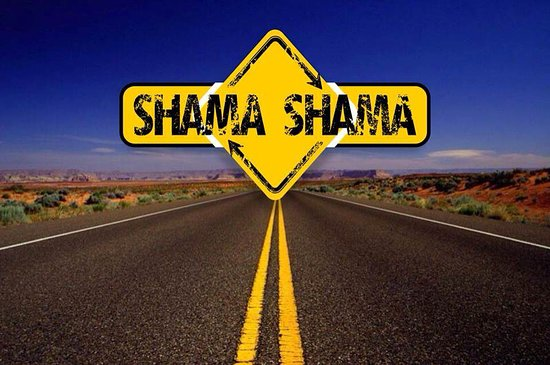 מיקה
סמיון
נח קלינגר
גיטל (אשתו)
מנשה (בנם)
פסח גליק
מניה (אשתו)
ד"ר תאודור שטרן
חבלי קליטה - הקולטים
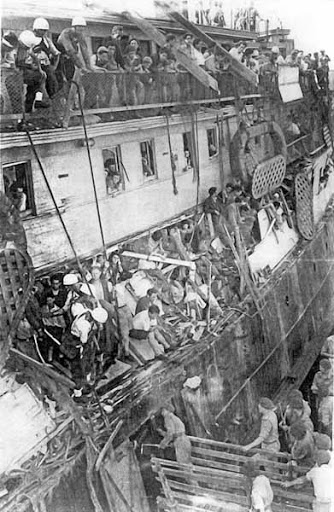 הוא הלך בשדות
שש כנפיים לאחד
"בית נותנים לך – תגידי תודה... הוי, העולים האלה. לא די להם שאנחנו נלחמנו בשבילם, שאנחנו נותנים להם"
"אצלנו לא מכירים אותה. אבל אני יודעת שלפי הניסיון שלה היא יכולה להיות אמא. מה שהיא ראתה כבר ומה שהיא עברה כבר בחיים – הוא אף פעם לא יראה ולא יעבור. אומרים שוילי הוציא אותה ממש מ... (לוחשת לה משהו) כן כן הוא הציל רבות כמוה"
חבלי קליטה - השורדים
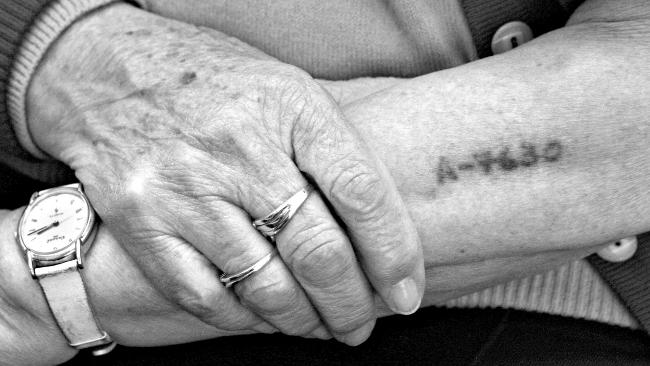 הוא הלך בשדות
שש כנפיים לאחד
"כן.. זה נכון.. המצפון.. השאלה הנוראה – למה הם כלם אינם ודווקא אני ניצלתי...
"מפני שאתה ילד טוב אורי (נוטלת את חבילתה) אבל אני לא כל-כך טובה... לי יש עבר והוא רודף אותי גם כאן, במקום שקיוויתי להיפטר ממנו, לשכוח אותו! כאן... דווקא כאן לא ישכחו לי שום דבר, שום דבר. "
וביניהם... גבורה1949
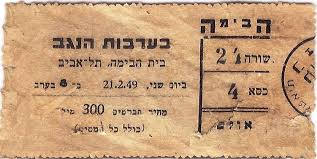 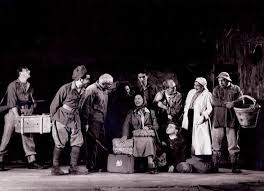 וביניהם... הוצאת השלדים מהארון 1954-5
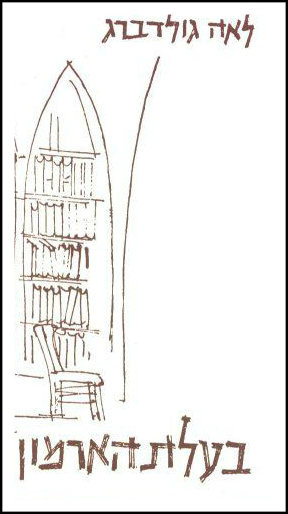 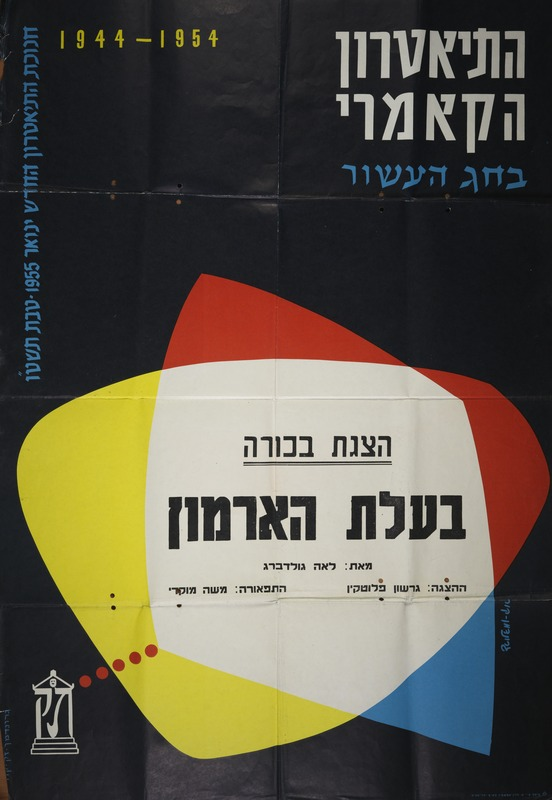 תיאטרון היידישפיל  2011
בימוי יצחק שאולי
חנה סנש / אהרן מגד
תיאטרון הבימה 1958
חבלי קליטה - השורדים
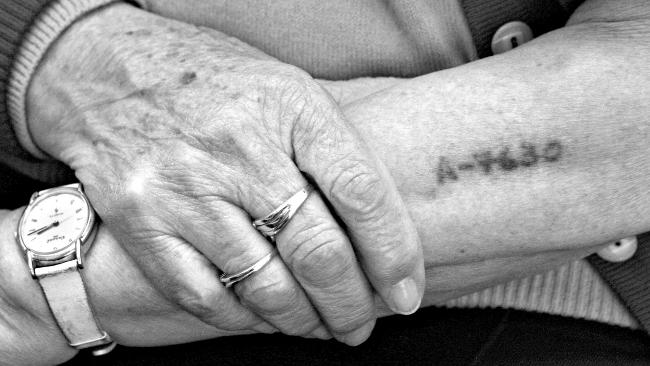 הוא הלך בשדות
שש כנפיים לאחד
"כן.. זה נכון.. המצפון.. השאלה הנוראה – למה הם כלם אינם ודווקא אני ניצלתי...
"מפני שאתה ילד טוב אורי (נוטלת את חבילתה) אבל אני לא כל-כך טובה... לי יש עבר והוא רודף אותי גם כאן, במקום שקיוויתי להיפטר ממנו, לשכוח אותו! כאן... דוווקא כאן לא ישכחו לי שום דבר, שום דבר. "
שלבי הכעס והמיקוח - רגשות אשם
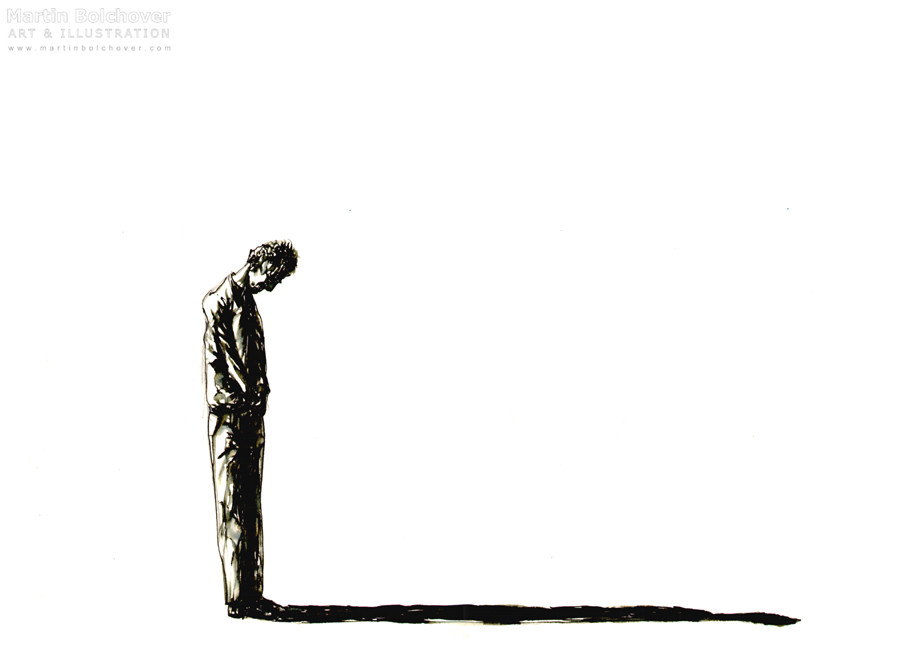 שלבי הכעס והמיקוח – משפט קסטנר
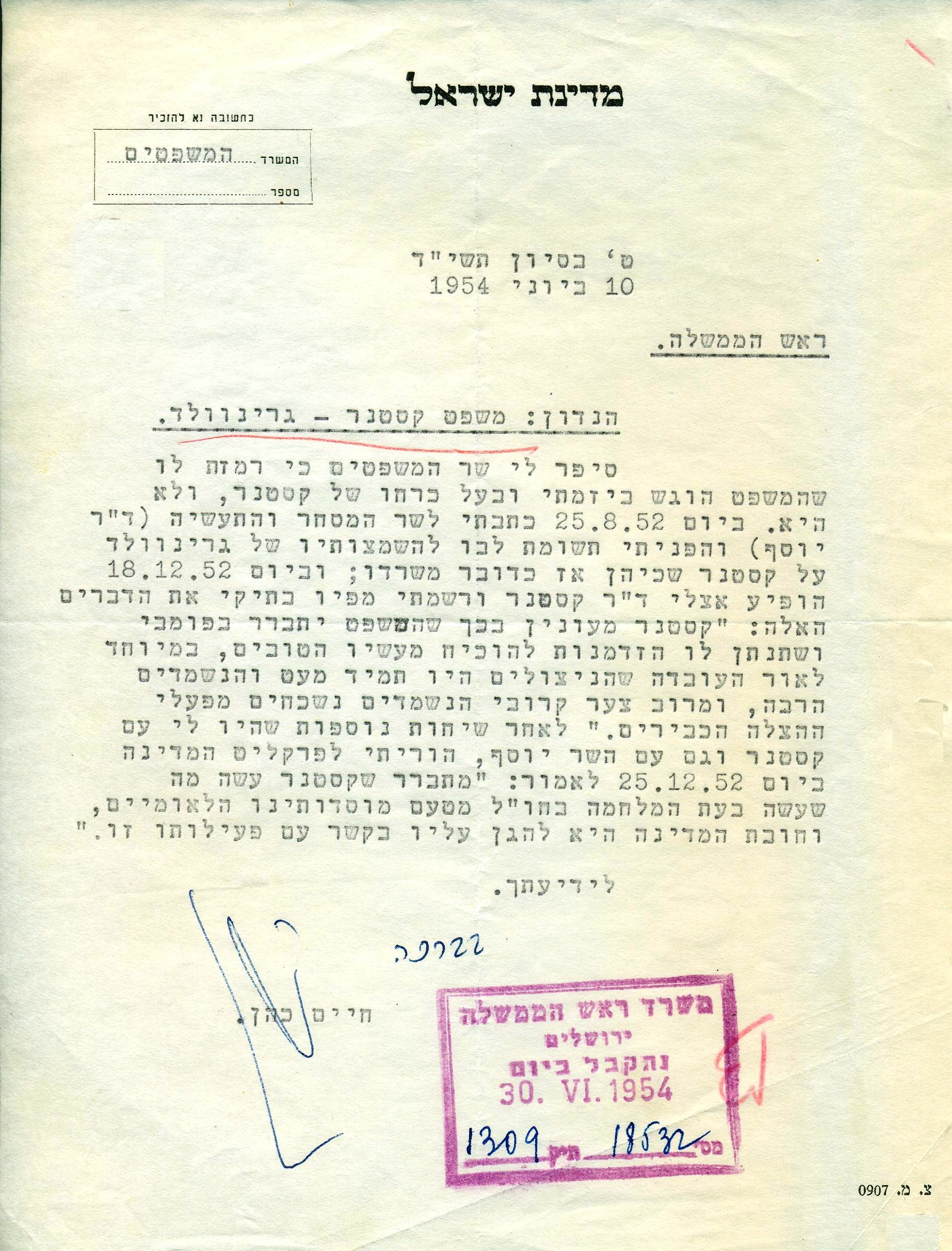 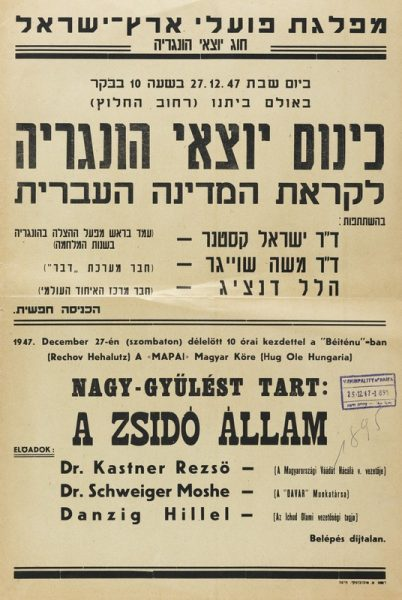 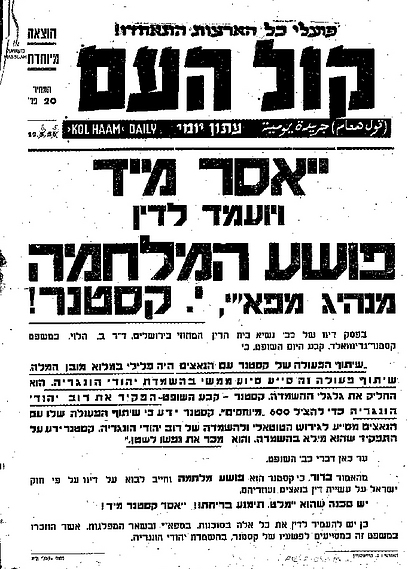 קסטנר מוטי לרנר (1985)שנים 54-55
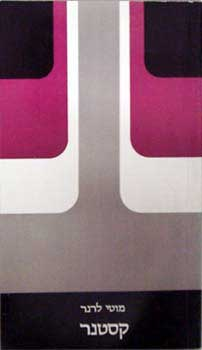 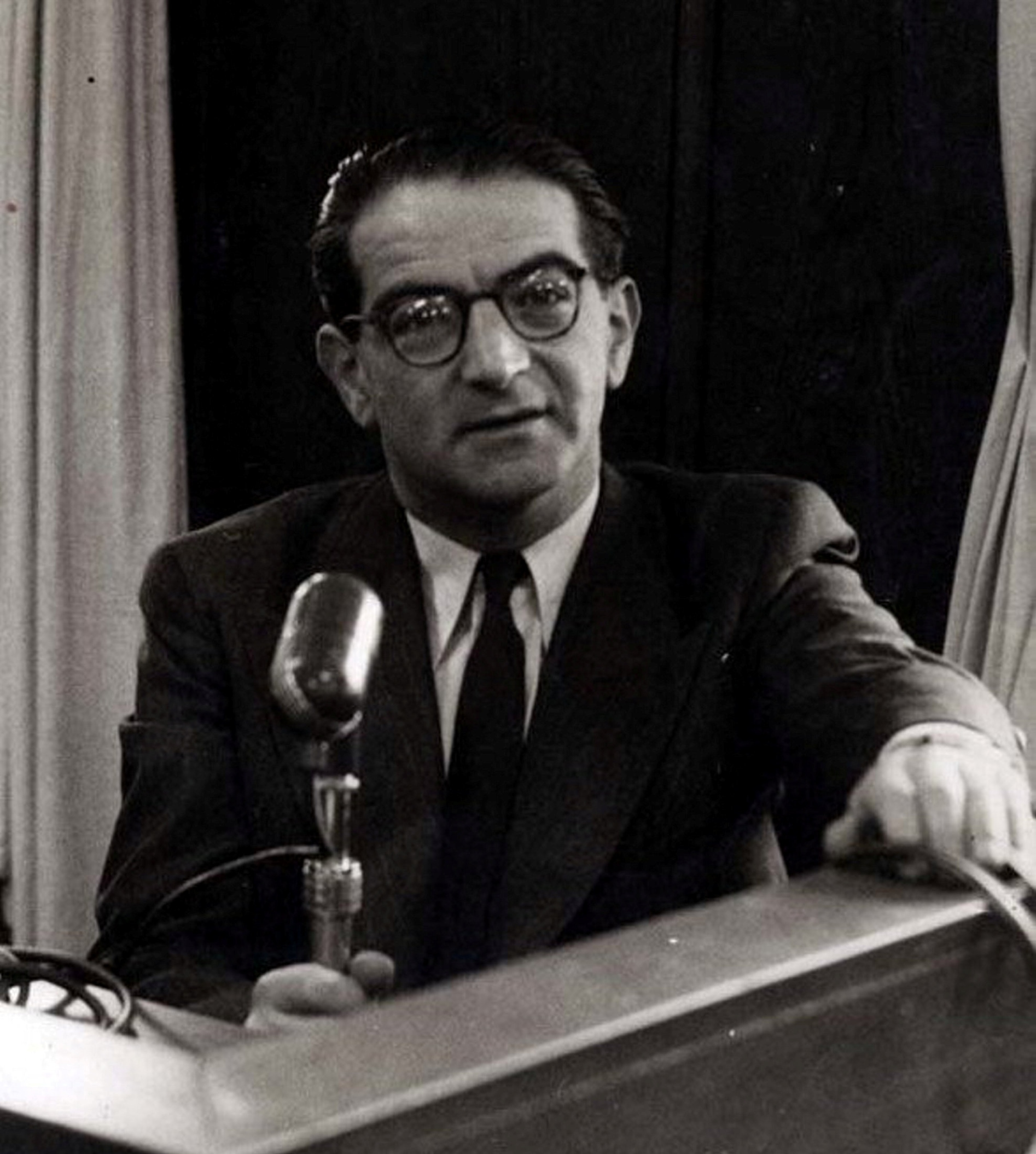 "תמיר: ובכן ד"ר קסטנר, מתחבר המניע שלך אל המעשים שעשית. מתוך נאמנות עיוורת לאדוניך הנאצים, אתה שיטית בשני צנחנים ישראלים ובמזימה שמתאימה לקומדיה, אתה כפית עליהם להסגיר את עצמם לגרמנים כדי לשמור על ניקיון כפיך"
ילדי הצל – בן-ציון תומר1961
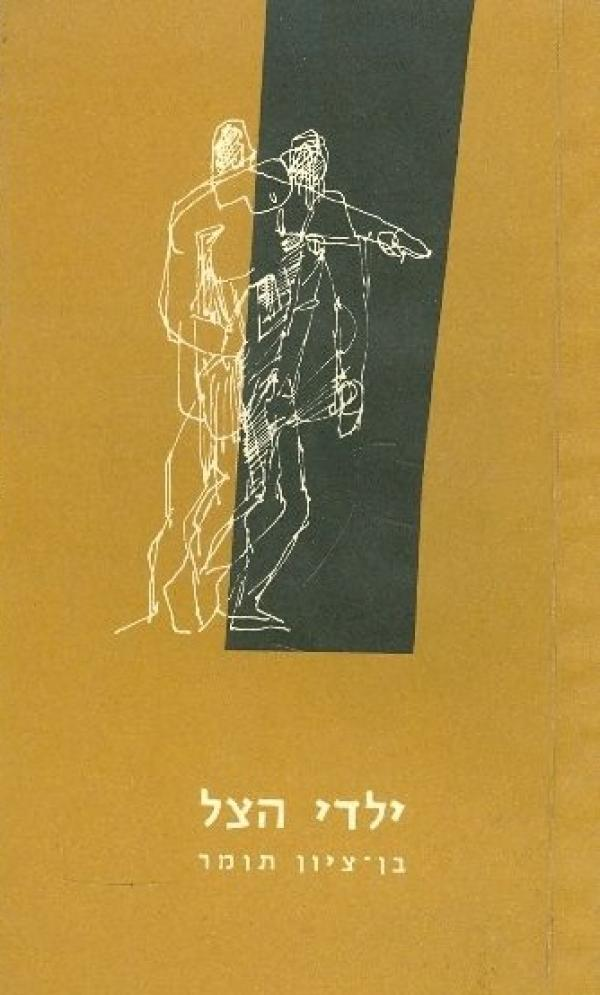 "אינני אשם במותה. הנח לי. מה אתה עוקב אחרי! לא אני לא מלבוב, אתה טועה..."
"ככה... לראות יום יום את עיניה של הלנקה כאילו גזלתי ממנה משהו, כאילו אני אשם שלא עברתי מה שהיא עברה, כאילו אני אשם שבאתי ארצה לפניה."
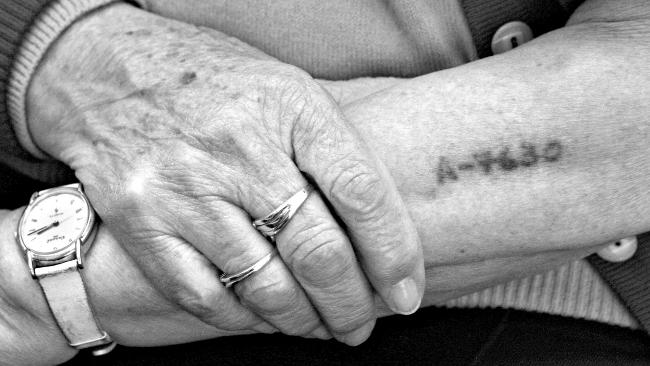 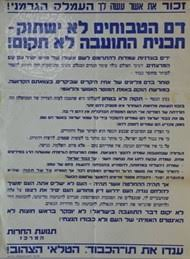 כעס ומיקוח - השילומים
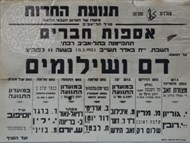 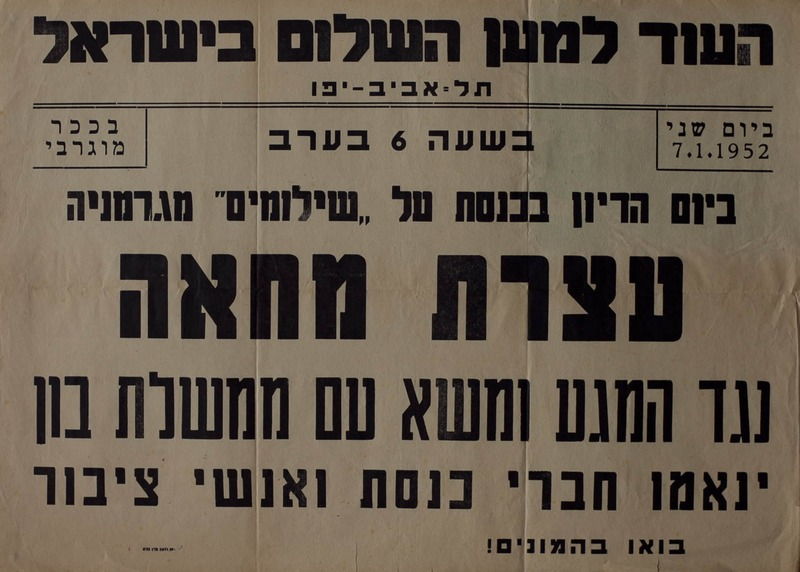 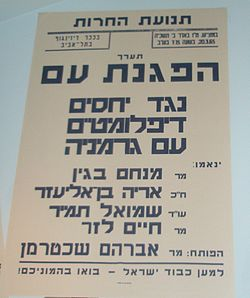 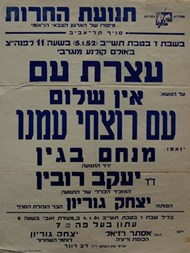 קידוש- שמואל הספרי (1985)שנות  ה  60
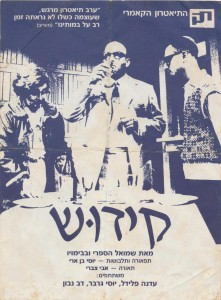 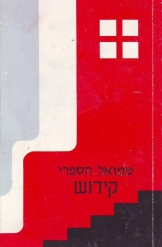 יוסי: אז למה את רוצה שהוא ייסע בשבת בשביל כסף מהנאצים?
פנינה: פיקוח כסף דוחה שבת
יוסי: פיקוח כסף? איזה כסף – פיקוח נפש
לאן נעלמה השואה?שנות  ה  - 70
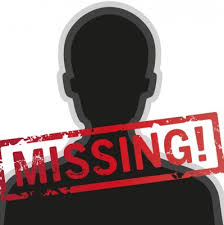 השואה בתיאטרון הישראלי
תיאטרון חטיבה עליונה
מורה: רקפת רובין
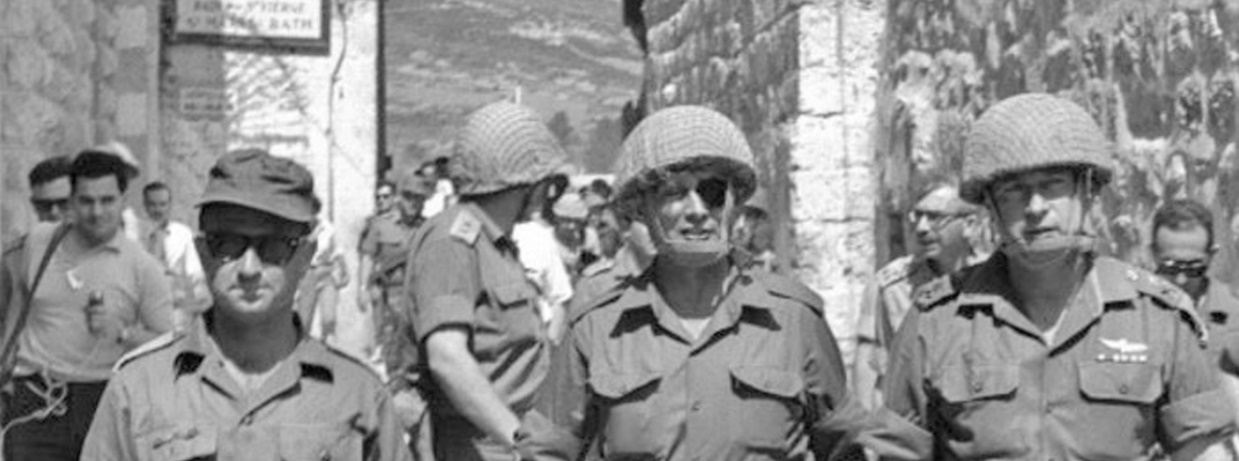 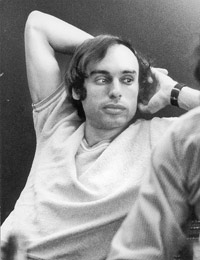 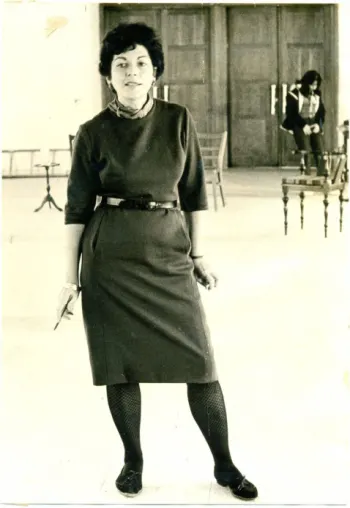 מלחמת ששת הימים
לאן נעלמה השואה?שנות  ה  - 70
חנוך לוין
נולה צ'לטון
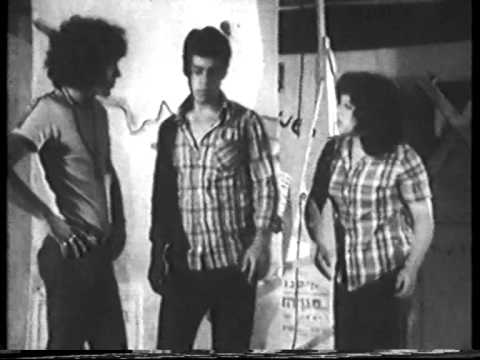 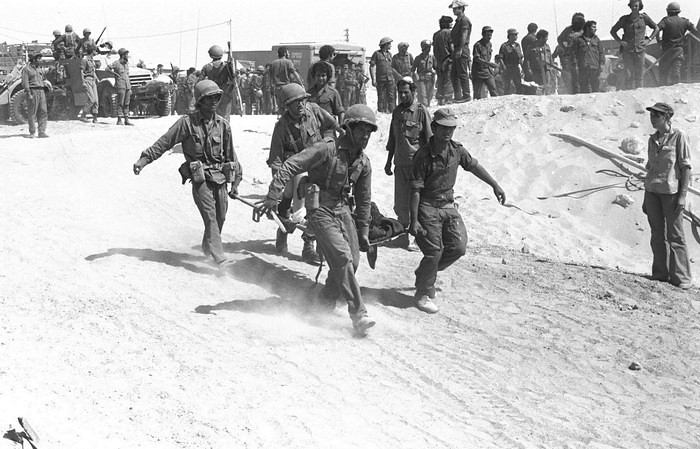 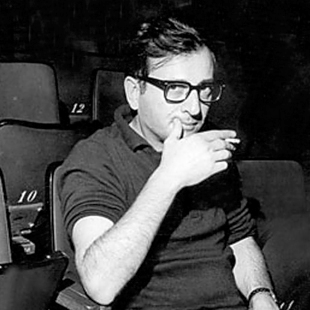 יוסי אלפי
מלחמת יום הכיפורים
נסים אלוני
מיתוס הצבר         הפנתרים השחורים
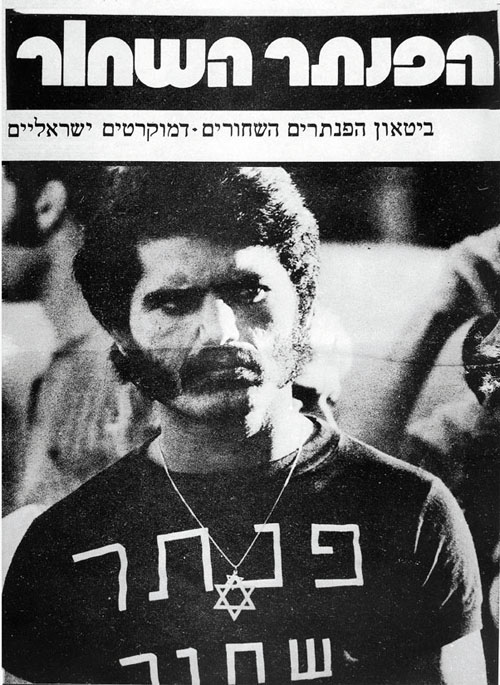 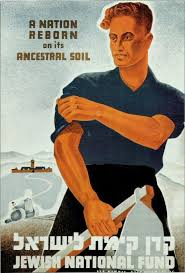 הפטריוט – חנוך לויןשנות  ה  80
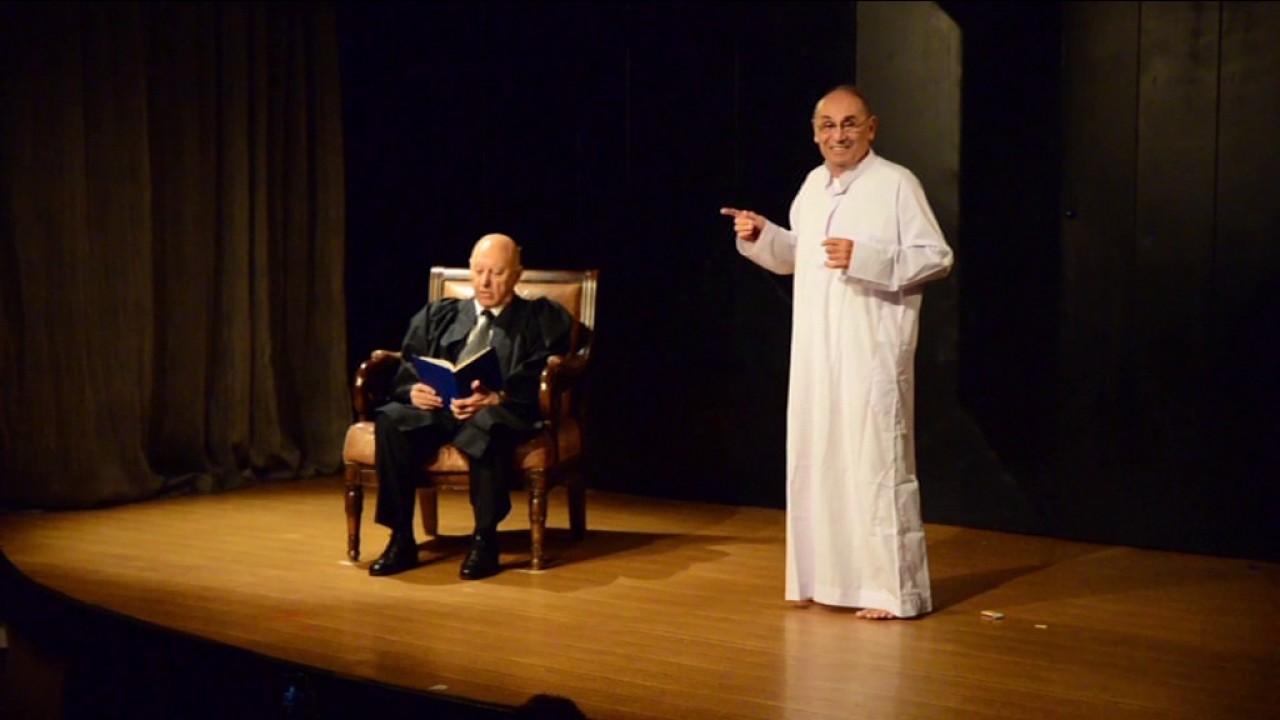 הפטריוט מאת חנוך לוין המרכז לתיאטרון נווה צדק
בימוי עודד קוטלר
גטו – יהושע סובול, שנות  ה- 80
תיאטרון הקאמרי 2010
בימוי עמרי ניצן
שלב הדיכאוןשנות  ה  90
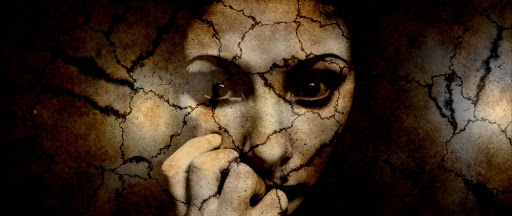 החיים לא יחזרו להיות כקודם
ארבייט מאכט פריי - דודי מעיין, שנות  ה- 90
המרכז לתיאטרון של עכו 1991


https://youtu.be/2ufaZ_zbuRE?t=5256
הילד חולם - חנוך לוין, שנות  ה-  90
תיאטרון הבימה 1993


https://www.youtube.com/watch?v=a8lDvsAQ9o8
אדם בן-כלב – יורם קניוק, שנות  ה-  90
תיאטרון גשר 1993 בימוי: יבגני אריה

https://www.youtube.com/watch?v=EV9YTyjplho
מניה – מאת ובבימוי שי קדימישנות  ה  90
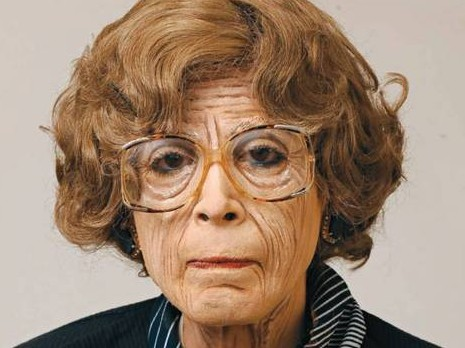 1997
האם לדעתכם התיאטרון יגיע לשלב ההשלמה?
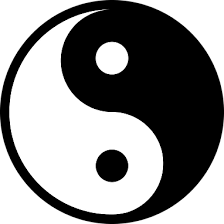 אבנים - ינון צפריר ואנסמבל אורתו-דה, 2005
https://youtu.be/Kxut5Dw4MFc?t=17
ותו לא – אייל וייזר     2005
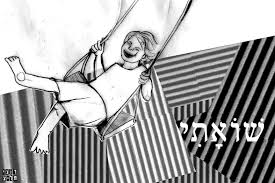 השולחן: עבודת כתה 2009על פי אידה פינקבימוי: נעמי יואלי
החברים של ננה – ירון אדלשטיין2010
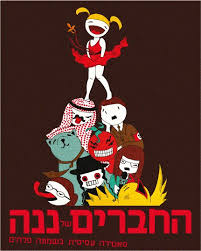 היטלר, הווידוי האחרון 2013טובה רוגל ואמיר אוריין
תיאטרון החדר
בימוי: אבי גיבסון בר-אל ואמיר אוריין

https://youtu.be/9tdZiWrLWNU?t=14
מלח הארץ 2013דני קדם
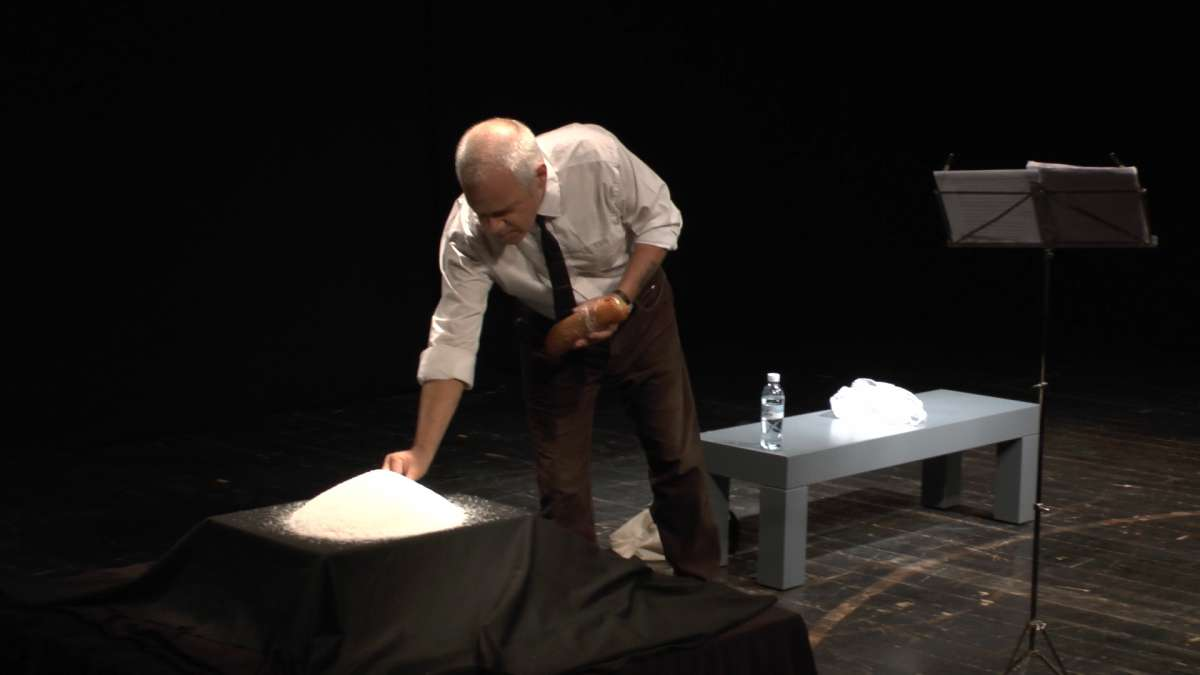 קבוצת התיאטרון הירושלמי
בימוי: גבריאלה לב
בשורות נעימות ומשיבות נפש 2016נעמי יואלי וקבוצת תיאטרון רותי קנר
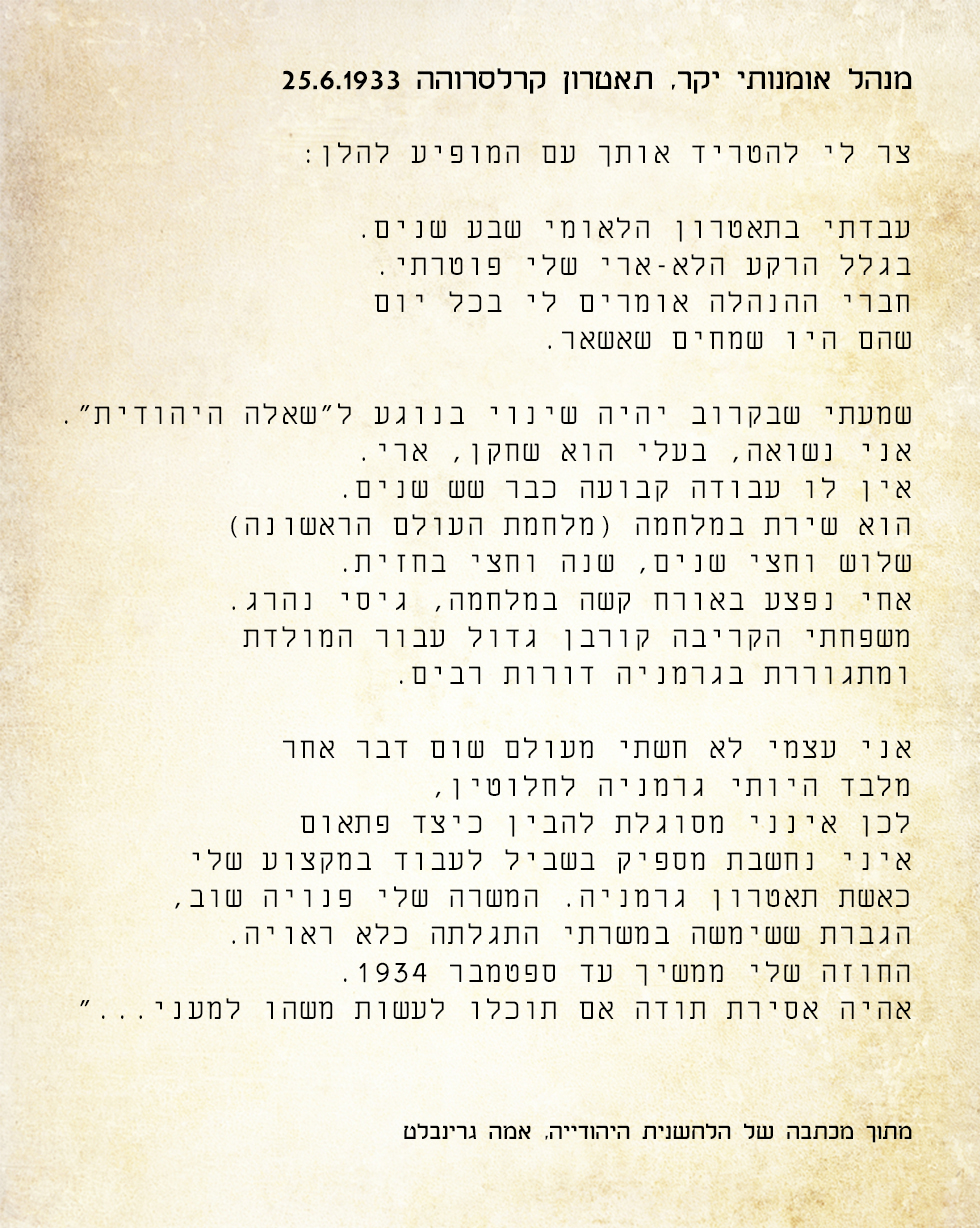 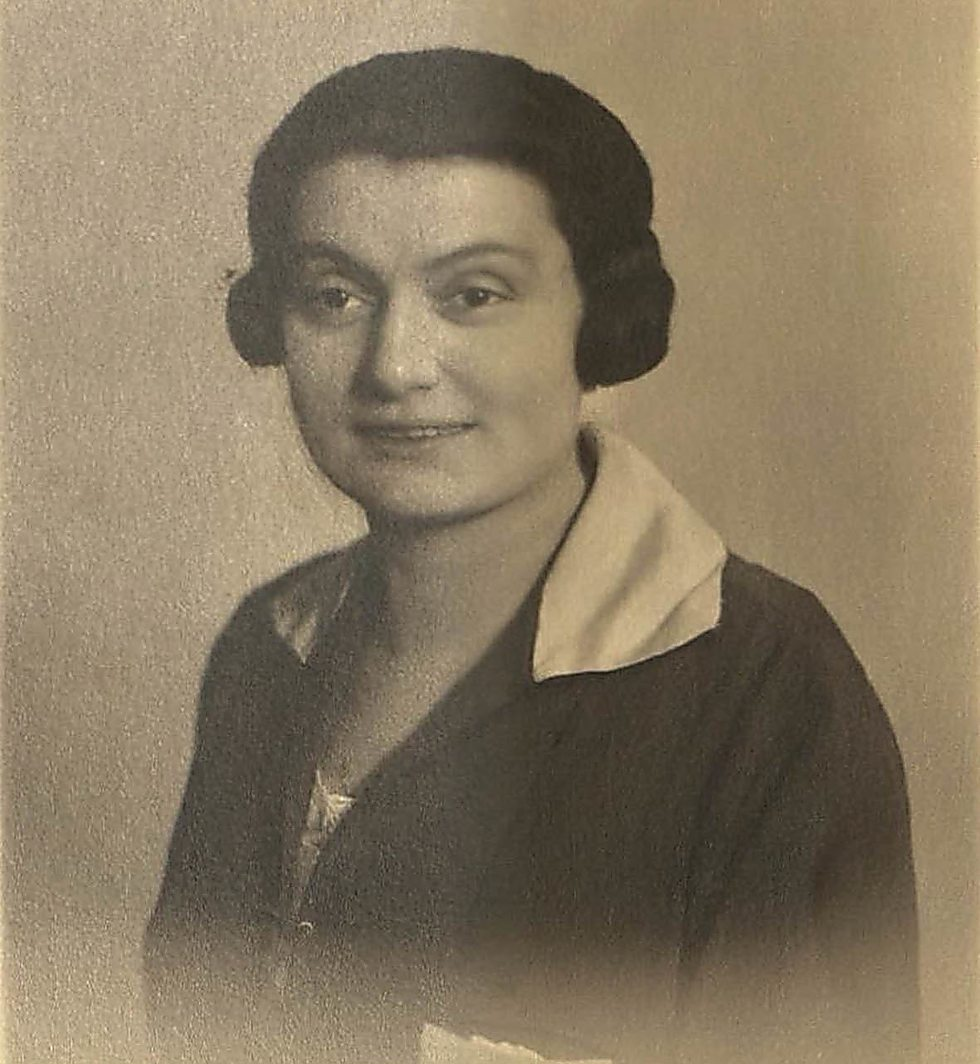 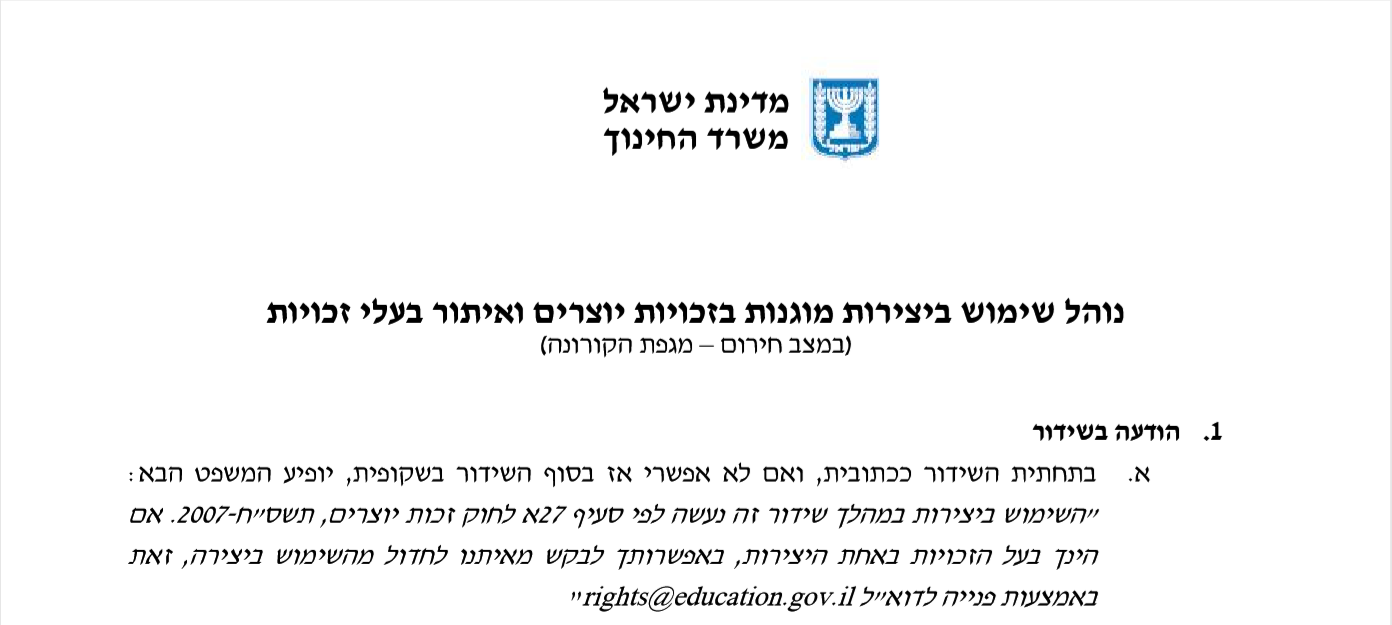 שימוש ביצירות מוגנות בזכויות יוצרים ואיתור בעלי זכויות
השימוש ביצירות במהלך שידור זה נעשה לפי סעיף 27א לחוק זכות יוצרים, תשס"ח-2007. אם הינך בעל הזכויות באחת היצירות, באפשרותך לבקש מאיתנו לחדול מהשימוש ביצירה, זאת באמצעות פנייה לדוא"ל rights@education.gov.il